Growing Nationalism
Unit 2 – Lesson 8
SECTION 4 – GROWING SECTIONALISM
Nationalism couldn’t stop major differences
Regional Issues – slavery 

Up until this point, equal numbers
Slave vs. Free States (Equal Representation in the Senate)

Admission of Missouri becomes a heated issue
Slave State…yes or no
North vs. South
SECTION 4 – GROWING SECTIONALISM
Missouri Compromise – 1820
Henry Clay

Drew the line – 36°30’N

Missouri – slave state
Northern Massachusetts becomes Maine – free state
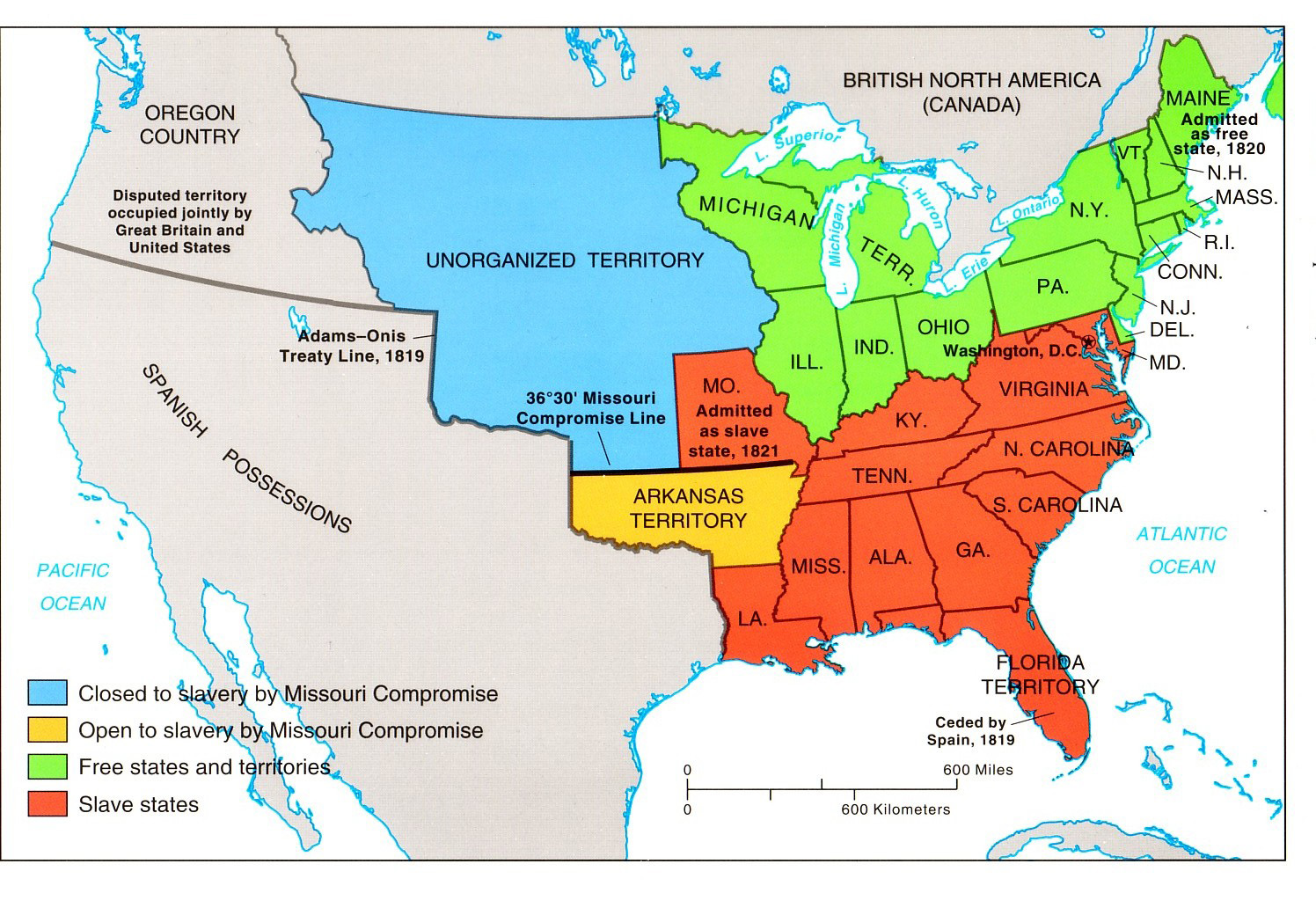 SECTION 4 – GROWING SECTIONALISM
Election of 1824 – “Corrupt Bargain”

“Favorite Sons” – Democratic Republicans
John Quincy Adams - NORTH
William Crawford - SOUTH
Andrew Jackson - WEST (TN)
Henry Clay - WEST (KY)
SECTION 4 – GROWING SECTIONALISM
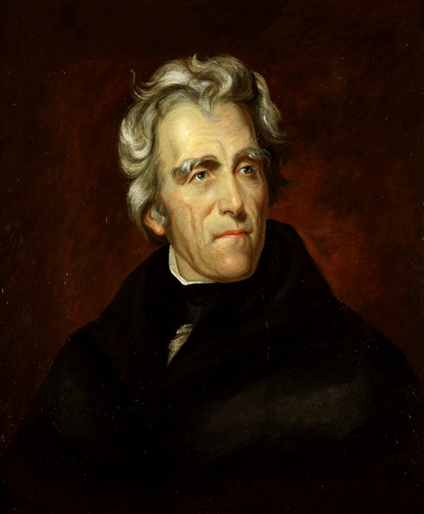 No clear winner
Jackson and Adams
Jackson takes popular vote
Neither wins Electoral Vote

Second time in history 
House elects the President
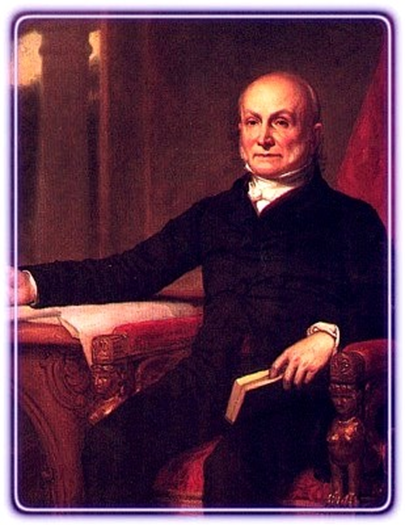 SECTION 4 – GROWING SECTIONALISM
Henry Clay
Had good ideas (American System)… but didn’t get votes
Although eliminated plays key role

When it makes it to Congress for a vote…
Clay petitions against Jackson
Didn’t like him
And he competed politically
SECTION 4 – GROWING SECTIONALISM
Clay’s American System

Roads / Canals
Tariffs
National Bank
SECTION 4 – GROWING SECTIONALISM
Adams is elected
Corrupt Bargain
Adams elected only because he promises Clay a position in Cabinet

Pushed hard for reform
 American System Style ideas
Congress doesn’t give him enough funds
 Adams doesn’t accomplish goals
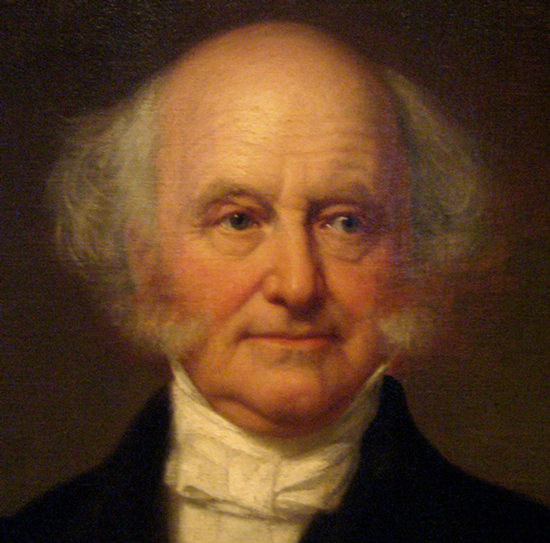 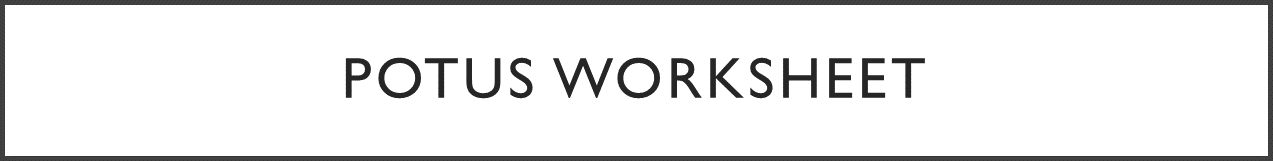 SECTION 4 – GROWING SECTIONALISM
Election of 1828
Campaigning- While Adams is in office
Dirty politics - Mudslinging

Jackson paints himself as “common- man”
Wounded War Vet (1812 vs. Indians)
Log cabin
Orphan
Lawyer
Planter
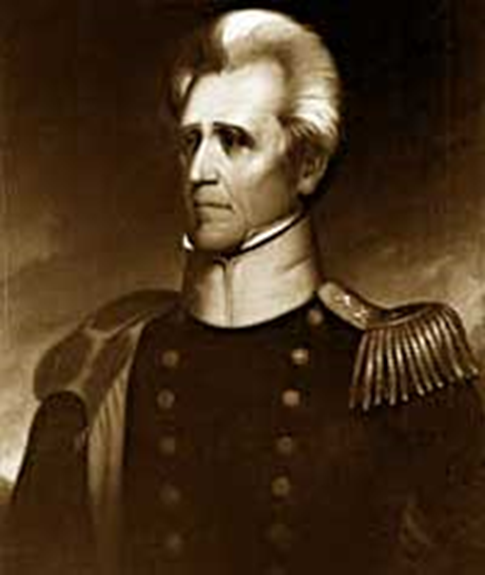 SECTION 4 – GROWING SECTIONALISM
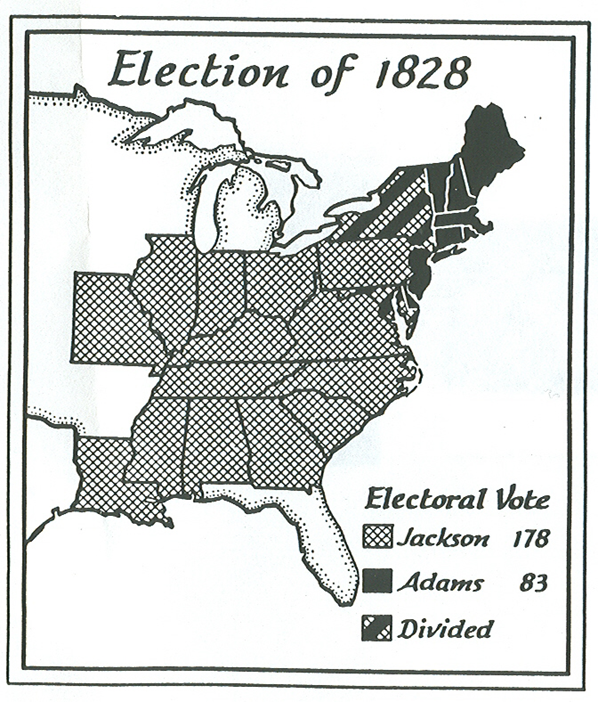 Election of 1828
Jackson wins
New Party “Democrats”

Return to Jeffersonian Ideals
States Stronger
Federal Government less power
No interference (slavery)
Ease regional tensions